ЗАБОЛЕВАНИЯ
ОРГАНОВ  ДЫХАНИЯ
ДЫХАНИЕМ-
Называют обмен газов между клетками и окружающей средой. У  человека газообмен  состоит из четырех этапов:
1.Обмен газов между воздушной средой и легкими;
2.Обмен газов между легкими  кровью;
3.Транспортировка газов кровью;
4.Газообмен в тканях.
Органы дыхания!
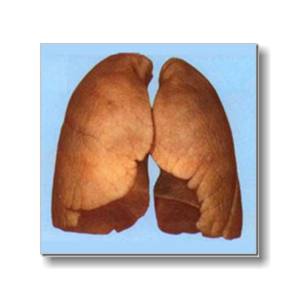 Строение  легких:
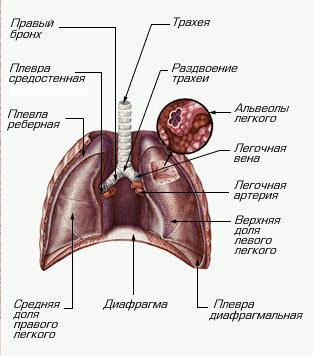 Заболевание дыхательной системы:
1.Ринит (острый; хронический)2.Гайморит3.Ангина4.Тонзиллит(острый; хронический) 5. Ларенгит6.Трохеит
7.Бронхит(острый; хронический)8.Бронхиальная астма9.Пневмания10.Плеврит11.Туберкулёз12.Эмфизема легких13.Рак легких
РИНИТ:Воспаление слизистой оболочки носа в результате охлаждения, инфекции, аллергии
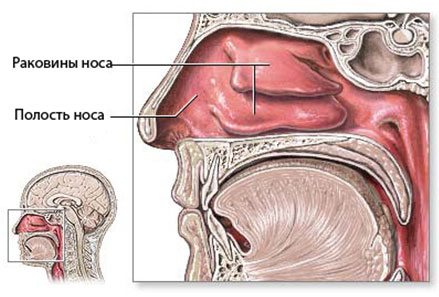 ГАЙМОРИТ : воспаление слизистой оболочки или костных стенок  верхнечелюстной (гайморовой) пазухе, часть возникает как осложнение гриппа . Симптомы: боль в области пораженной пазухи, заложенность соответствующей половины носа, слизистой или гнойные выделения из носа.
АНГИНА: острое инфекционное заболевание ,характеризующееся воспалением небных миндалин. Возбудители стрепто- и стафилококки. Боль в горле при глотании, повышение температуры тела. Возможны местные (абсцесс) и общие (поражение суставов, сердца, почек и т.д)осложнения.
Тонзиллит (острый ; хронический)
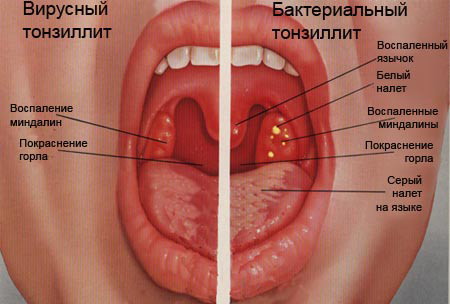 АНГИНА
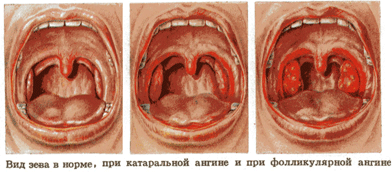 Ларингит
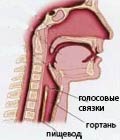 Бронхит(острый; хронический): заболевания органов дыхания с поражением стенки бронхов. Различают бронхит острый и хронический. Признаки: кашель с мокротой, повышение температуры, отдышка. Основные причины: инфекции, профессиональные вредности, курение, охлаждение
Бронхиальная астма: аллергическое заболевание, проявляющееся с признаками удушья, с резко затрудненным выдохом, свистящими хрипами в результате сужения просвета мелких бронхов.
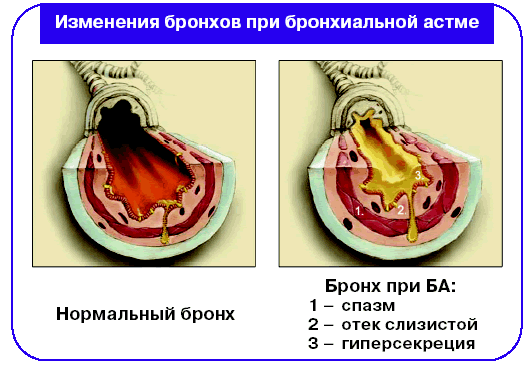 Плеврит: воспаление плевры при туберкулезе, пневмонии, ревматизме и других заболеваниях .Признаки: боль в грудной клетке, связанная с дыханием, кашель, повышение температуры, одышка
Туберкулез: инфекционное заболевание, вызываемое туберкулезной микобактерией. В пораженных органах (легкие, лимфатические узлы, кожа, кости, почки, кишечник и др.) развиваются мелкие бугорки со склонностью к распаду. Основной источник— больной туберкулезом легких, выделяющий мокроту с микобактериями туберкулеза. Лечение (противотуберкулезные препараты в сочетании с гигиеническим режимом, при необходимости — с операцией) длительное. В Российской Федерации создана сеть специальных противотуберкулезных диспансеров, больниц, санаториев.
Рак легких:
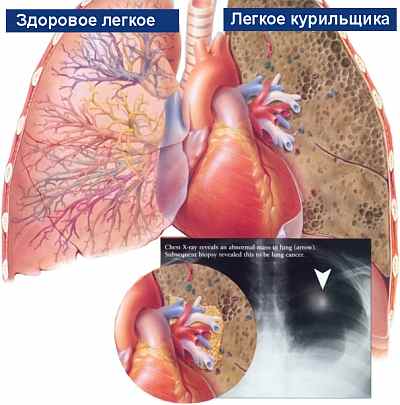 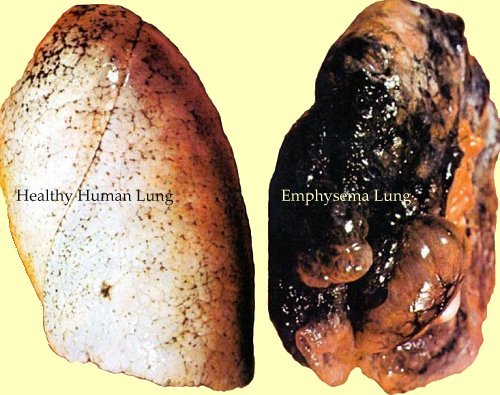 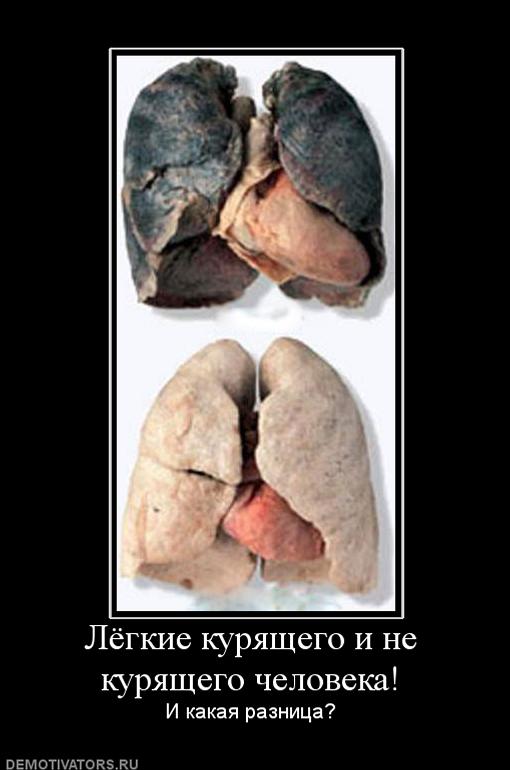 ЛЕГКИЕ КУРИЛЬЩИКА!
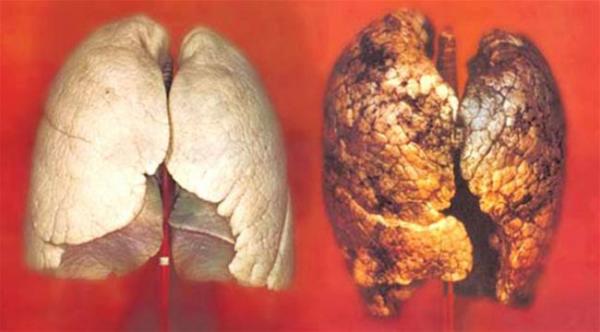 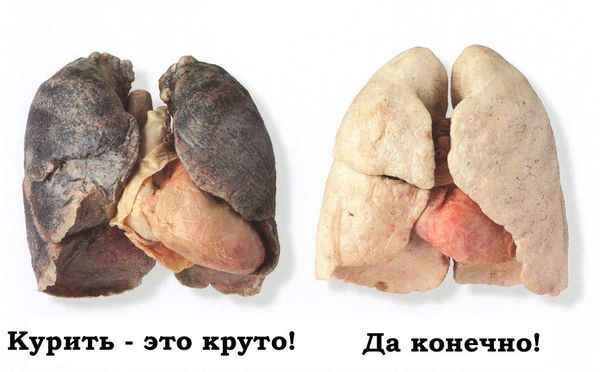